Presentación:
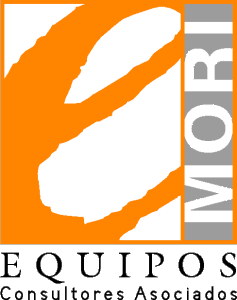 Condiciones Laborales de los Médicos Pediatras en Uruguay
Informe elaborado para la Sociedad Uruguaya de Pediatría
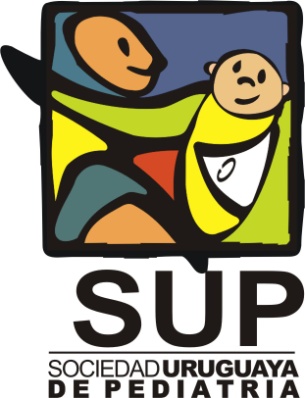 Marzo 2012
Objetivos Generales
Obtener información sobre el mercado de trabajo de la pediatría en Uruguay y las condiciones laborales de los médicos pediatras, aportando así, elementos que sean útiles, para el desarrollo de políticas tendientes a mejorar la calidad del trabajo en pediatría.
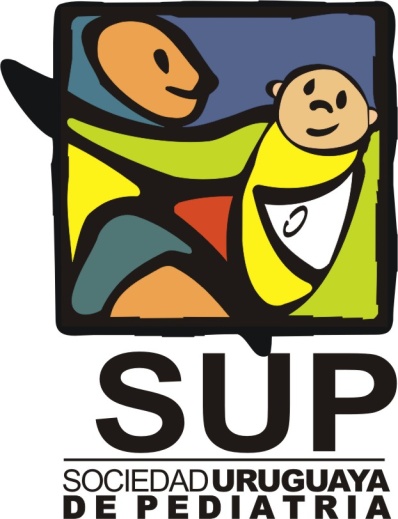 Principales Resultados
Cantidad de Empleos
P8. ¿Cuántos empleos tiene? Le pido que considere los remunerados, los no remunerados, el ejercicio libre de la profesión, etc.
BASE: Total de Entrevistados (300 casos)
Cantidad de Empleos
Sexo
Edad
TOTAL
P8. ¿Cuántos empleos tiene? Le pido que considere los remunerados, los no remunerados, el ejercicio libre de la profesión, etc.
BASE: Total de Entrevistados (300 casos)
Horas Semanales (Promedio)
Sexo
Edad
TOTAL
P14. ¿Cuántas horas trabaja semanalmente? (Si no lo sabe con exactitud, pedirle una aproximación)
BASE: Total de Entrevistados (300 casos)
Tipo de Empleo
Base del cálculo: TOTAL DE EMPLEOS
P9. Que tipo de actividad realiza en el empleo…?
BASE: Total de Entrevistados (300 casos)
Distribución por región según tipo de actividad (empleo principal)
BASE: Total de Entrevistados (300 casos)
Ámbito Institucional del Empleo
Base del cálculo: TOTAL DE EMPLEOS
P10. En que lugar desarrolla el empleo…?
BASE: Total de Entrevistados (300 casos)
Distribución por región residencia según sector (empleo principal)
BASE: Total de Entrevistados (300 casos)
Localización del Empleo
BASE: Total de Entrevistados (300 casos)
P11. Donde ejerce el empleo …
FUENTE:  INE, ECH 2010.
Localización del empleo
Residencia de niños de 0 a 14 años
Estrés
P29 - Que cosas le generan más estrés? Alguna más?
BASE: Total de Entrevistados (300 casos)
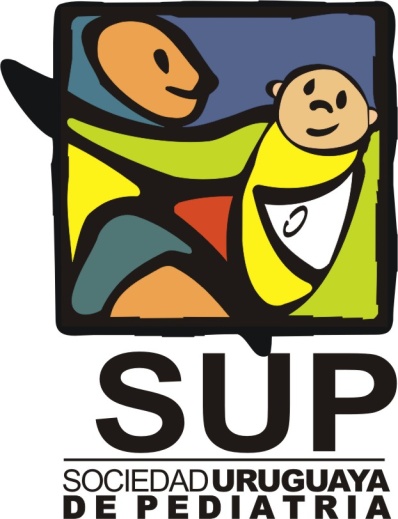 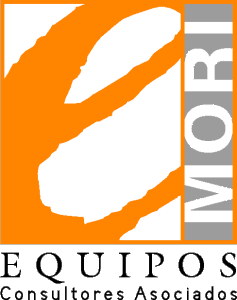 ESTIMACIONES
Estimaciones: Cantidad de Pediatras en Uruguay
Según un estudio de OPS del año 2007 titulado "Perfil de recursos humanos del sector salud en Uruguay“, actualmente (según proyecciones) el numero de pediatras activos residentes en Uruguay sería de aproximadamente  1.200
Según nuestras estimaciones, ese número es algo mayor; habría actualmente en Uruguay 1.350 pediatras titulados.
* El estudio de OPS es del año 2007, pero la estimación de 1.200 pediatras es una proyección para 2012
Estimaciones: Cargos
El número de cargos de pediatras existentes en Uruguay actualmente es, según nuestras estimaciones, de 2.600 cargos.
Estos cargos no estarían ocupados solamente por pediatras titulados, sino que habría aproximadamente  un 20% de los cargos ocupados por personas sin titulo de pediatra.
Cargos Alta Dedicación
Sexo
Edad
TOTAL
P32 – Hablando sobre los cargos de alta dedicación… Que prefiere usted? Prefiere…
BASE: Total de Entrevistados (300 casos)